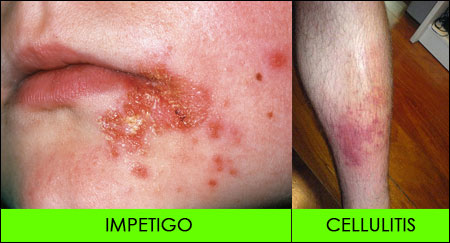 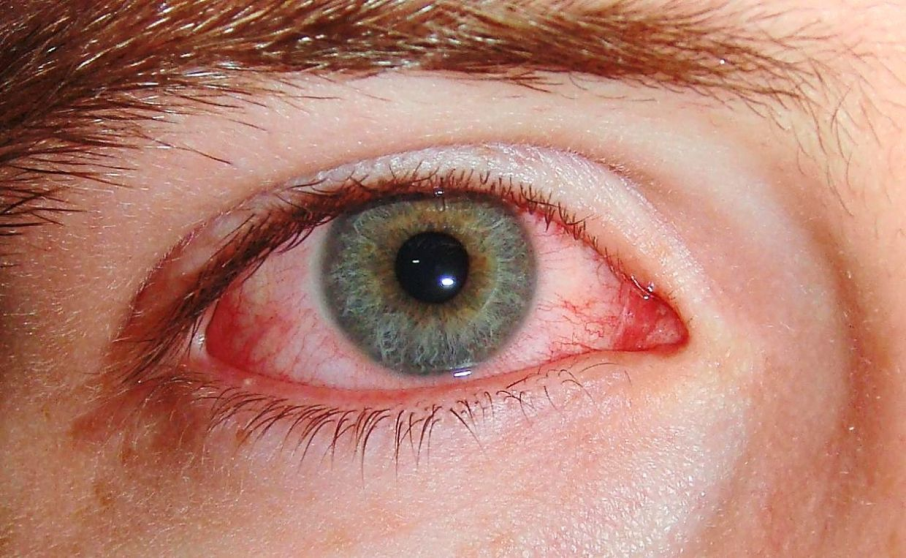 Pyogenic Infection
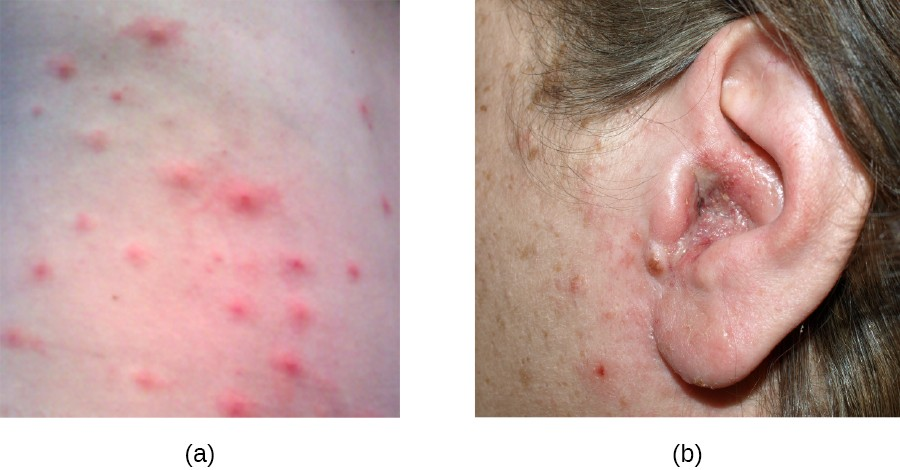 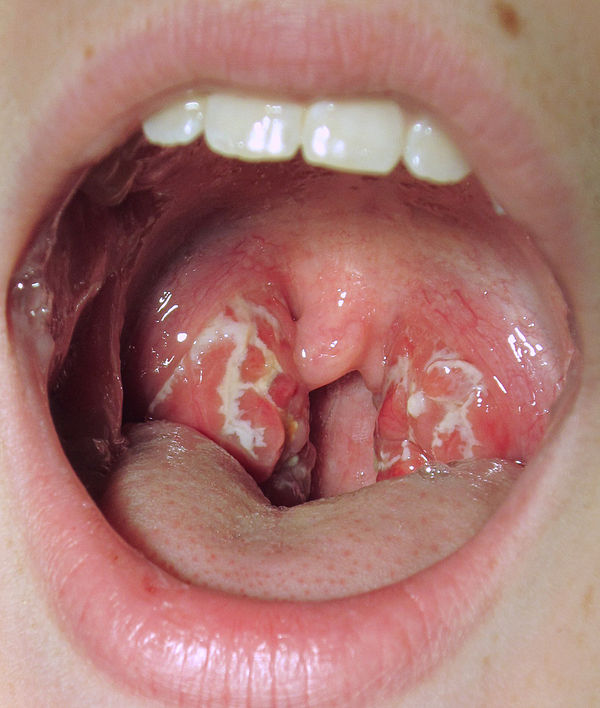 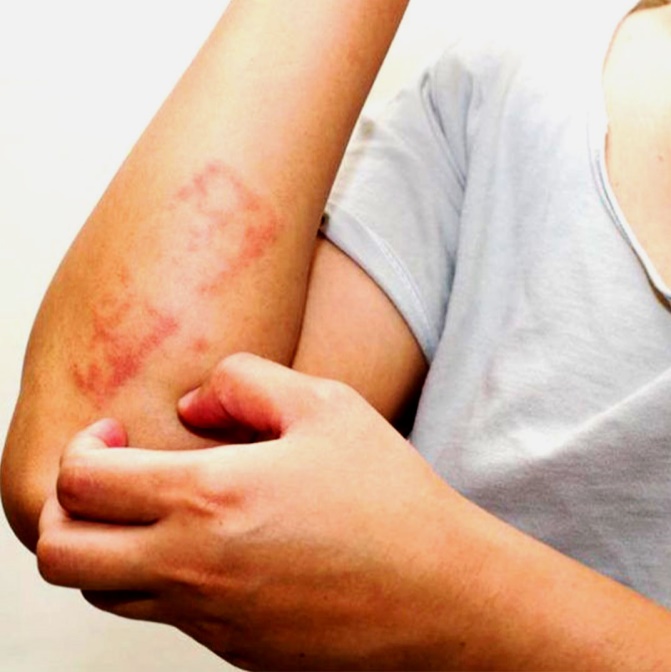 Introduction
Infection characterized by severe local inflammation, usually with pus formation, generally caused by one of the pyogenic bacteria.
Sepsis:The term sepsis covers numerous and diverse pyogenic infections which includes superficial skin infections,wound infections,infection of burns,infection of eyes,peritonitis and abscesses.
Pus is an exudate typically  white yellow  or yellow formed at the site of inflammation during infection. 
Abscesses are localized collection of pus  composed of living and dead WBC, components of tissue break down.
70%  of tissue infection is mainly caused by
        Staphylococcus aureus.

Etymology: 
Greek word, pyon meaning  pus, genein, meaning to produce
What is pus, and pus cells?
Pus is a fluid composed of : dead & dying WBC, dead & dying bacteria (in bacterial cause of pus),tissue debris, edema, fibrin, lipid and nucleic acid.
Pus cells : it is degranulated wbc, neutrophils.
INTRODUCTION
The body responds to invasion by a wide variety of bacteria by an increased blood supply to the area and by an outpouring of serous fluid and white blood cells.
 
 This is the typical inflammatory response. 

The white cells which pass from the blood into the infected tissues attempt to ingest the bacteria (phagocytosis), many cells die and the resultant material consisting of both living and dead white cells (leucocytes or pus cells) and bacteria, together with damaged local tissues and blood proteins, constitutes PUS. 

Infections in which pus is produced are known as pyogenic, i.e. pus-producing infections.
Pus may be present as a localised collection deep in the tissues—an ABSCESS, it may be produced on a surface, e.g. the mucosa of the pharynx, the mucosa of the bladder, the méninges, indeed any body surface, it is then known as a PURULENT EXUDATE.

 Alternatively infection may spread evenly through the tissues causing a diffuse inflammation :CELLULITIS. 

The type of pus production will depend on the organism causing the infection, on the tissue in which the infective process is taking place, and also on the body resistance to the infection. 

Although the pyogenic infections have very similar appearances whatever the causative organism, different sites of the body have a tendency to be infected with particular species of bacteria.
Common organisms causing Pyogenic infections are as follows:
Gram positive 
Staphylococcus aureus
Streptococcus pyogenes
Enterococcus species
Anareobic streptococci
Clostridium perfrinhes and other clostridia
Actinomycetes
Actinomyces israaeli
Mycobacterium tuberculosis
Gram negative(rare)
Pseudomonas aeruginosa
Proteus species
Escherichia coli
Bacterioids species
Klebsiella species
Pasteurella species
Fungi                                         Parasites
Mycetoma  spp                              Entamoeba histolytica
Histoplasma
Blastomyces
Candida albicans
Cryptocooccus  neoformans
Some of the common infections caused by pyogenic bacterias are:
Folliculitis: It is the infection and inflammation of one or more hair follicles.Potential bacteria: S.aureus
Impetigo: It is a contagious skin infection that usually produces blisters or sores on the face, neck, hands, and diaper area.Potential bacteria: S.aureus, S.pyogenes
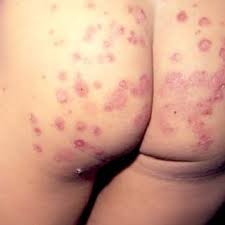 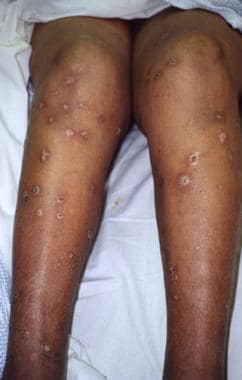 Ecthyma :It is similar to impetigo, but occurs deep inside the skin.
Furncles: It is another word for a boil. Boils are bacterial or fungal infections of hair follicles. S.aureus
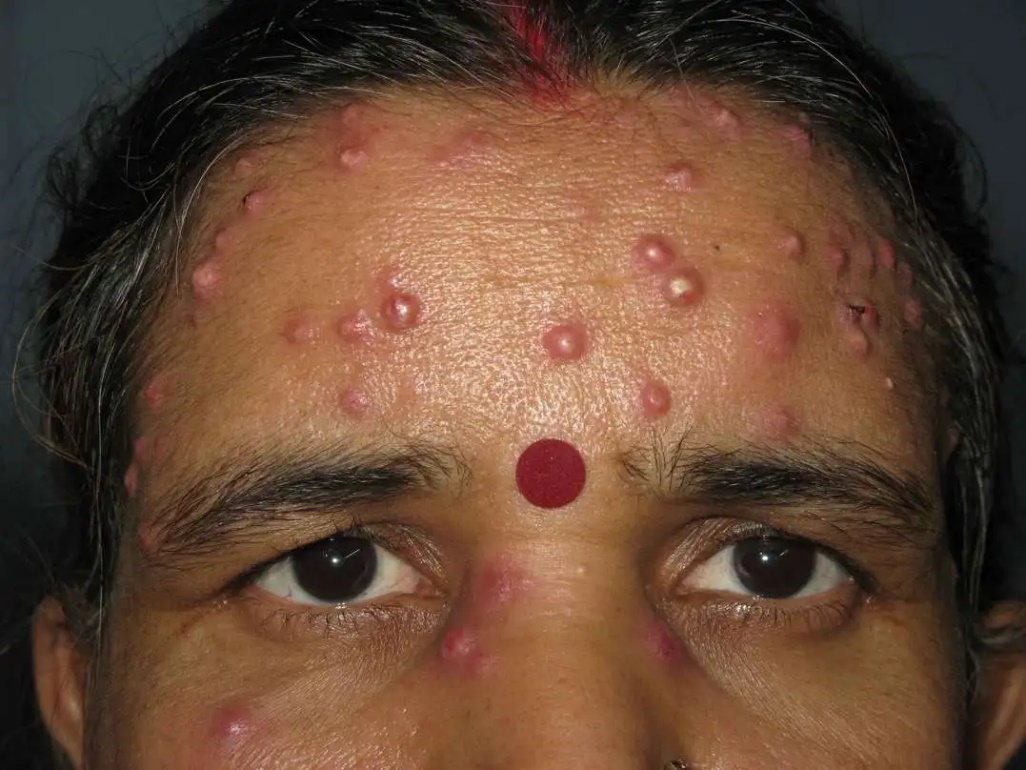 Carbuncle: Clusters of furuncle connected subcutaneously causing deeper suppurations. A large abscess, usually occurs in thick collagenous tissue such as back of the neck.
Macules: A patch of skin that is altered in color but usually not elevated and that is a characteristic feature of various disease.
Papules: It is a circumscribed, solid elevation of skin with no visible fluid, varying in size from a pinhead to 1 cm. They can be brown, purple, pink or red in color, and can cluster into a rash. The papules may open when scratched and become infected and crusty.
Stye: It is a small boil or abscess in one of the glands of  lash follicles caused by S.aureus of endogenous origin(anterior nares or implantation by finger from a septic lesion elsewhere in the body.
Acne: It is a common skin condition where the pores of skin become blocked by hair, sebum (an oily substance), bacteria and dead skin cells. Those blockages produce blackheads, whiteheads, nodules and other types of pimples.
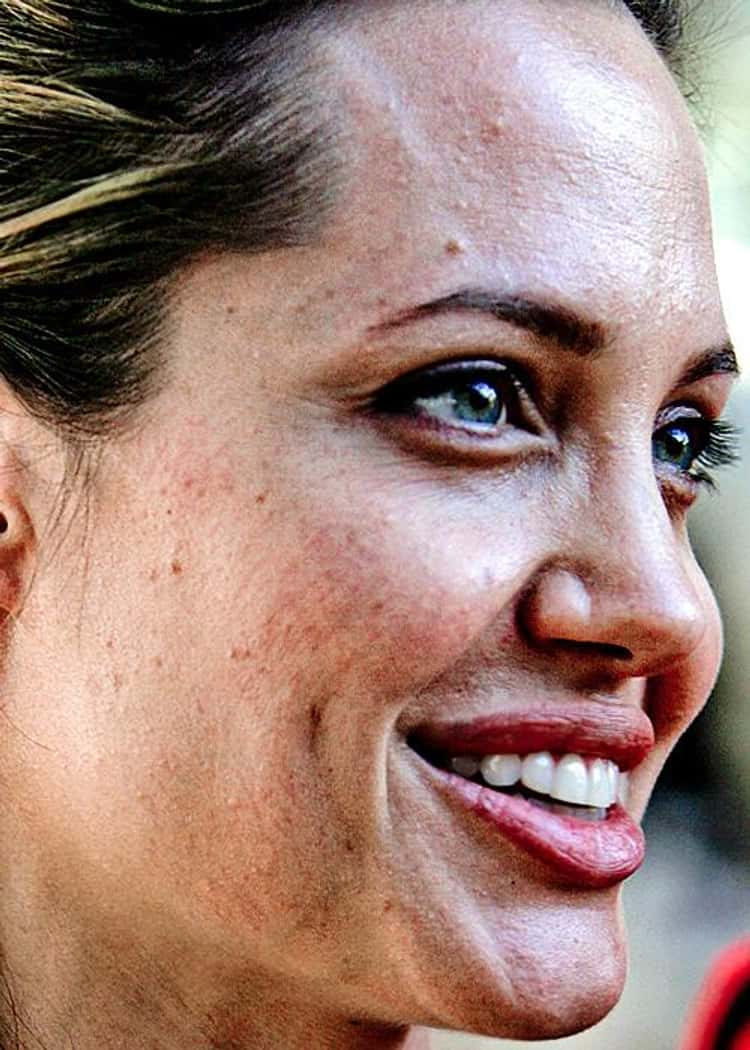 Erysipelas :It is an infection of the upper layers of the skin (superficial). The most common cause is group A streptococcal bacteria, especially Streptococcus pyogenes. Erysipelas results in a fiery red rash with raised edges that can easily be distinguished from the skin around it. The affected skin may be warm to the touch.
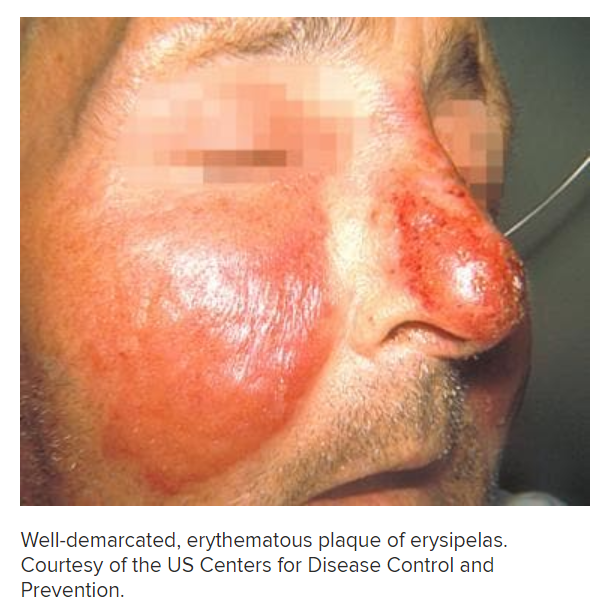 1.Infection of wounds
Infection may occur following accidental trauma and injections, but postoperative wound infections in hospital are most common .Wound infection may be:
Endogenous infection:  Infection occurs by patients own bacteria flora such as S.aureus from skin and anterior nares or coliforms.
Exogeneous infection: Spread of organisms from hospital staff and visitors occur by direct and indirect airborne routes. More than 60% of hospital acquired infections are due to Gram negative enteric bacilli and only in 30% cases Gram positive cocci responsible.
SURGICAL WOUND INFECTION
MINOR WOUND INFECTION—NO,SIRS
MAJOR WOUND INFECTION-TOO MUCH PUS +SIRS
2.Infections of skin and subcutaneous tissue
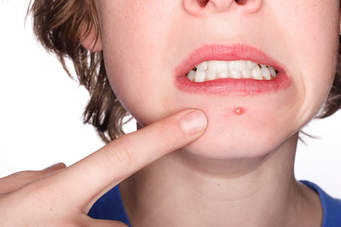 Clinical types
1. Acne(pimple): caused by Propionibacterium acne, anaerobic diphtheroids, coagulase negative Staphylococci and micrococci
2. Staphylococcal infection:  Boils , furuncles and Carbuncle are commonest leisons caused by S.aureus
3. Streptococcal infections includes cellulitis, erysipelas, ecythema and impetigo and scarlet fever.
4. Gram negative infections: are rare on healthy skin except moist area of groin and axilla
3.Infection of Burns
The large moist exposed surface of burns become colonised by bacteria within 24 hours
Bacterial flora of skin, respiratory tract and colon, streptococci and aerobic spore-bearing bacilli and non-fermenting bacilli are often involved
 S. aureus is the commonest isolate from burns , followed by P. aeruginosa and then various GNB e.g E. coli, Klebsiella spp, Acinetobacter spp and S. pyogenes groups A, B, C and G
4.Infection of Eyes
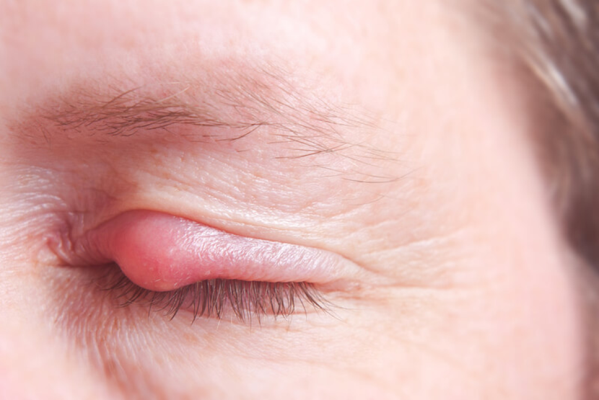 Eyelid infections: Stye- S.aureus
Infection of Lacrimal apparatus
Conjunctivitis/ Keratitis/ Orbital Cellulitis:  
Causative agents: S. aureus, Hemophilus spp. Moraxella Lacunata, Chlamydia trachomatis, S. pneumoniae , Adenovirus, HSV 1
Notes on pathogen
Staphylococcus aureus is the commonest pathogen isolated from subcutaneous abscesses and skin wounds. It also causes impetigo. Penicillin and methicillin resistant strains of S.aureus are common causes of hospital acquired wound infections.

Pseudomonas aeruginosa is associated with infected burns and hospital acquired infections.
Escherichia coli, Proteus species, Pseudomonas aeruginosa and Bacterioides species are the pathogens most frequently isolated from abdominal abcesses and wounds. Pus containing Bacterioides species has very unpleasant smell.
C. perfringens is found mainly in deep wounds where anaerobic conditions exist. The toxins produced cause putrefactive decay of the infected tissue with gas production.The death and decay of tissue by C. perfringens is called gas gangrene.
Chronic leg ulceration is common in those with sickle cell disease. The commonest pathogens isolated are S. aureus, P. aeruginosa, S. pyogenes, and Bacteroides species.
Mycobacterium tuberculosis is associated with cold abscesses. It is cold because it is not accompanied by the classical signs of inflammation .
Bacillus anthracis causes anthrax, with cutaneous form of the disease producing pustule usually on the hand or arm.
Vincent’s organisms (Borrelia vincenti with Gram negative anaerobic fusiform bacilli) are associated with tropical ulcer. The ulcer is commonly found on the leg, often of malnourished persons, especially children. Staphylococci and streptococci are frequently secondary invaders.
Actinomycetes (filamentous bacteria) and several species of fungi cause mycetom. Specimens of pus from the draining sinuses contain granules, examination of which helps to differentiate whether the mycetoma is bacterial (treatable) or fungal (less easily treated).
A. israeli and other species of Actinomyces cause actinomycosis. Small yellow granules can be found in pus from a draining sinus (often in the neck).
Y. pestis causes plague. The disease is referred to as bubonic plague when the organism infects a lymph gland and produces a painful swelling referred to as a bubo. The organism can be found in the fluid aspirated from the bubo and in the surrounding inflamed tissue. The organism is highly infectious.
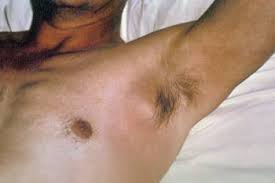 Laboratory Diagnosis
Specimens
Tissue biopsies
Aspirates /swabs/pus
Material obtained by  surgical debridement
Drainage samples
Exudates
FNAC
Aspirated material is superior to a swab specimen because swabs:
Commonly yield host of mixed bacterial flora
Often don’t reflect true organisms.
Easily  contaminated
4. Tend to dry  out.
5. Likely to expose anaerobes to too much oxygen 
6 . Small volume
Sample collection
Pus from abcess is best collected at the time the abcess is incised and drained, or after it is ruptured naturally.
Care should be taken to avoid contamination with commensal organism from the skin.

As far as possible a specimen from wound should be collected before an antiseptic dressing is applied.
If a swab must be used, collect two, one for culture and one for Gram stain.
Sampling Deep Wounds:
1. Disinfect the surface with 70% alcohol and then with 2% tincture of iodine. 
2. Aspirate the deepest portion of the lesion or pass a swab deep into the lesion, firmly sampling the lesion’s leading edge. Avoid contamination by the wound surface. 
3. If collection is done at surgery, a portion of the abscess wall should also be sent for culture.
 4. Transfer material into a sterile
 5. Remove tincture of iodine with 70% alcohol to prevent burn.
Sampling Soft Tissue Aspirate:
1. Disinfect the surface with 70% alcohol and then with 2% tincture of iodine. 
2. Aspirate the deepest portion of the lesion or sinus tract or pass a swab into the lesion, firmly sampling the lesion’s edge. Avoid contamination by the wound surface.
3. Transfer material into a sterile container
Transport/Storage:
Onsite collections: Transport to the Microbiology Laboratory immediately at room temperature. Do not refrigerate. 
Off site collections: Specimens must be promptly transported to the laboratory, with the next available courier, not to exceed 24 hours from the time of collection. 
 Transport aerobic swab or aspirate refrigerated.
Transportation medium
Amies transport medium
FNAC
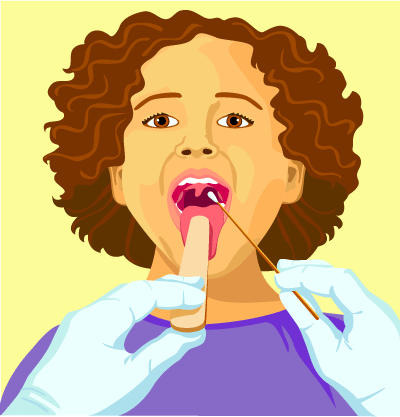 Swabs
Swabs suitable for taking specimens of exudate from the throat, nostril, ear, skin, wounds and other accessible lesions consist of a sterile pledget of absorbant material, usually cotton wool or synthetic fiber, mounted on a thin wore or stick.
Different swabs for special purposes are
Baby swabs, Pernasal swab, post nasal swab, laryngeal swab and High vaginal swab.
Sampling swabs for the safe collection, transport and preservation of all types of microorganisms to the laboratory.
 Synthetic and natural materials are available allowing the user to tailor cost and performance. 
Swabs are available dry or with culture media (Amies Clear, Amies Charcoal, MRD); with wooden, aluminium, polystyrene or polypropylene shafts; and with cotton, viscose or alginate tips.
Diferent types of swab sticks
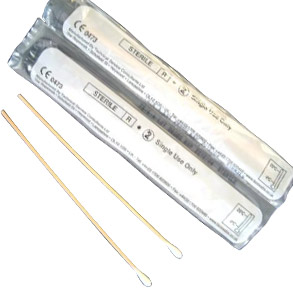 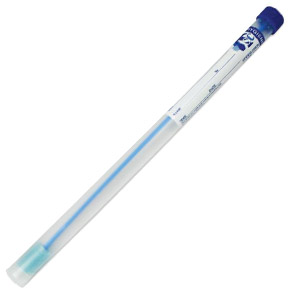 Always submit two swabs so that Gram stain can be performed.  
Limit swab sampling to wounds that are clinically infected or those that are chronic and are not healing.  
To minimize contamination, it is important to cleanse the wound to remove superficial debris by thorough irrigation and cleansing with non-bacteriostatic sterile saline. 
 If the wound is relatively dry, collect the specimen with two cotton-tipped swabs moistened with sterile non-bacteriostatic saline.  Gently roll the swab over the surface of the wound approximately five times, focusing on an area where there is evidence of pus or inflamed tissue.
Criteria of specimen rejection
Inappropriate specimen transport device; 
mislabeled specimen; 
unlabeled specimen; 
specimen received after prolonged delay (usually more than 72 hours);
 specimen received in expired transport media and dried samples.
In a hospital with a microbiology laboratory
Using a sterile technique, aspirate or collect from a drainage tube up to 5ml of pus.

It is then transferred to a sterile leak proof sterile container.

When pus is not being discharged, a sterile cotton wool swab is used to collect sample from the infected site.Immerse the swab in a container of Amies transport medium.
Label the specimen and as soon as possible deliver it with a completed request form to the laboratory.
 Caution: Specimens from patients with suspected plague or anthrax are highly infectious. Label such specimens HIGH RISK and handle them with care.
In a health centre for dispatch to amicrobiology laboratory
Collect the specimen using a sterile cotton-wool swab. Insert it in a container of Amies transport medium , breaking off the swab stick to allow the bottle top to be replaced tightly.
When the material is aspirated fluid from a pustule, transfer the fluid to a sterile, leak-proof container. Stopper, and seal in a leak-proof plastic or metal container.

Note: It is not possible to transport exudate from a suspected treponemal ulcer because the treponemes remain motile for only a short time.
Make a smear of the material on a clean slide (for Gram staining) and allow to air-dry in a safe place. Heat-fix the smear.
Caution: Do not make a smear for transporting when the specimen is from a patient with suspected anthrax or bubonic plague.
Send the specimens with a completed request form to reach the microbiology laboratory within 6 hours.
Laboratory examination
Macroscopic examination
The appearance of pus and the amount of pus should be noted on initial examination.
The pus of staphylococcal lesion is typically creamy and thick.
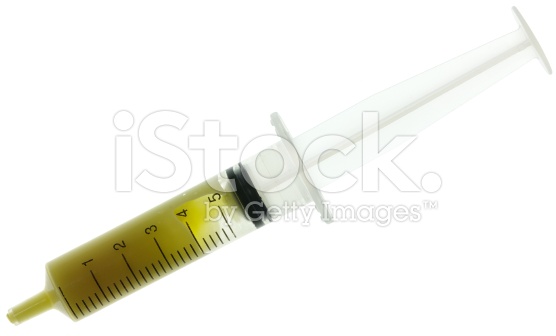 That of Streptococcus pyogenes infection is generally straw coloured and watery.

Proteus infection has a fishy smell and the Pseudomonas infection a sweet, musty odour and often a blue pigmentation.

Pus containing anaerobic organism often has an offensive putrid smell.
Examination of wet film may reveal the presence of fungi or motile bacteria.
When mycetoma or actinomycosis is suspected, the appearance of specimen and presence of granules is reported.
Detection of granules:
White, yellow, brown, red or black granules may be present in the pus in mycetoma.
The sample is mixed with distilled water to free the granules.
A hand lense can be used to view the granules.
Microscopic examination

Direct examination
Staphylococcal lesion shows the evidence of pus cells.
Streptococcal infection is generally with lysed pus cells.

Presence of many epithelium cells resembles skin contamination but presence of PMNs suggest good quality of  sample.
Gram Smear

Make an evenly spread smear of the specimen on a clean, grease-free slide

It is air dried and stained by Gram technique.

The smear is examined for bacteria among the pus cells using 40x and 100x.
and stain by Gram staining technique. Examine the smear for the presence of bacteria and pus cells (PMNs).
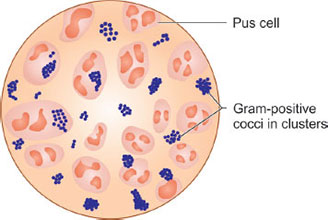 using 100x objective lens and look especially for:
Gram negative rods ( Possible pathogens are E.coli, Klebsiella pneumoniae, Pseudomonas aeruginosa, Proteus or Bacteroides species)
Gram positive cocci in pairs, chains or clusters (possible pathogens are Staphylococcus aureus ,Streptococcus pyogenes, anaerobic streptococci or enterococci).
Gram positive large rods with square ends (possible pathogens are Clostridium perfringens or Bacillus anthracis)
In the case of anaerobic infections large number of pleomorphic bacteria (streptococci, Gram positive and Gram negative rods of various size and fusiform bacteria) may be seen. Sometimes, Gram positive yeast cells with psuedohyphae may be seen, which can be Candida albicans .
Ziehl-Neelsen smear is prepared when tuberculosis is suspected.
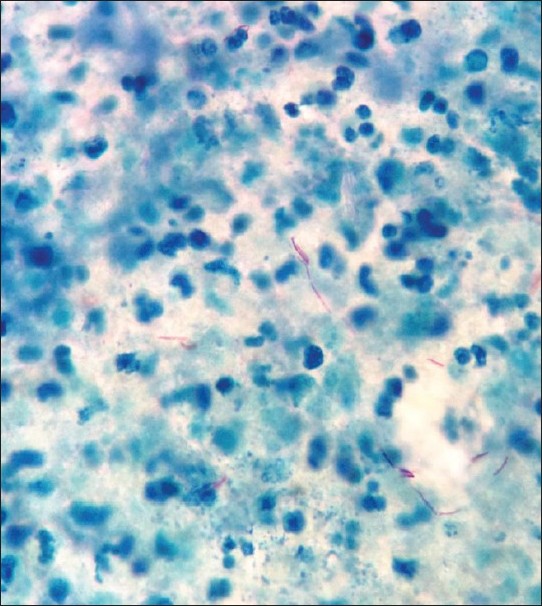 KOH preparation:
When a fungal or actinomycete infection is suspected.
Giemsa or Wayson’s smear:
When bubonic plague is suspected.
Polychrome methylene blue:
When cutaneous anthrax is suspected.
Dark-field microscopy:
To detect treponemes when yaws or pinta is suspected.
Wayson smear:Yersinia pestis appears purple with a characteristic safety-pin appearance,which is due to the presence of a central vacuole.
Fluorescent Ab stain- polyclonal or monoclonal ab against specific organisms. Direct or indirect .
    most commnly used fluorescein isothiocyanate as flurochrome.
Culture
The specimen is inoculated in following culture medias to obtain isolated colonies.

1)Blood agar  
 Incubate aerobically
2)MacConkey agar 
Incubate aerobically 
3) Cooked meat medium 
Subculture at 24 h, 48 h, and 72 h as indicated
4) Neomycin blood agar when anaerobic infection is suspected
Incubate anaerobically up to 48 h
5)Culture for M. tuberculosis or M. ulcerans
 Requires facilities of a Tuberculosis Reference Laboratory
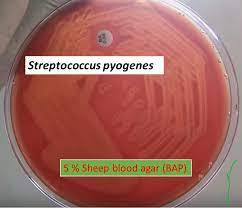 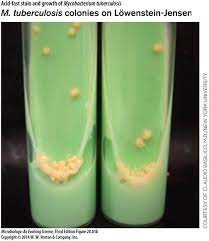 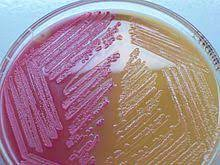 The specimen should be incubated on two plates of blood agar, the one for incubation at 37°C aerobically and other for incubation anaerobically in nitrogen/ hydrogen plus 5-10% carbondioxide.

It should also be plated for aerobic incubation on MacConkey agar or CLED agar for differentiation of coliforms, staphylococci and enterococci.
It should be inoculated into a tube of cooked meat broth for enrichment of extracting aerobes and anaerobes.
Examination and Reporting 
the Culture results:
If the growth is seen after 24/48 hours of culture, examination of the colony morphology and identification of the isolates should be done.
In the Blood Agar plate look for the hemolysis. Both Staphylococus aureus and Streptococcus  pyogenes gives beta-hemolysis in Blood Agar (Some S. aureus isolates may not show hemolysis).
S. aureus gives yellow to cream or white  colonies. Colonies are slightly raised and easily emulsified.beta-hemolytic.
S.pyogenes produces beta-hemolytic colonies. Colonies are usually small, colourless, dry, shiny or mucoid.
Enterococci gives non-hemolytic colonies in blood agar.
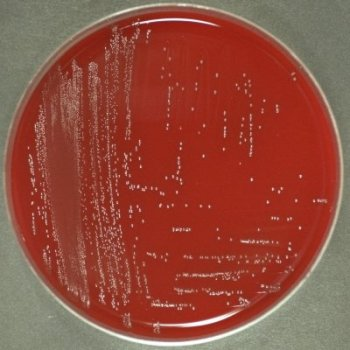 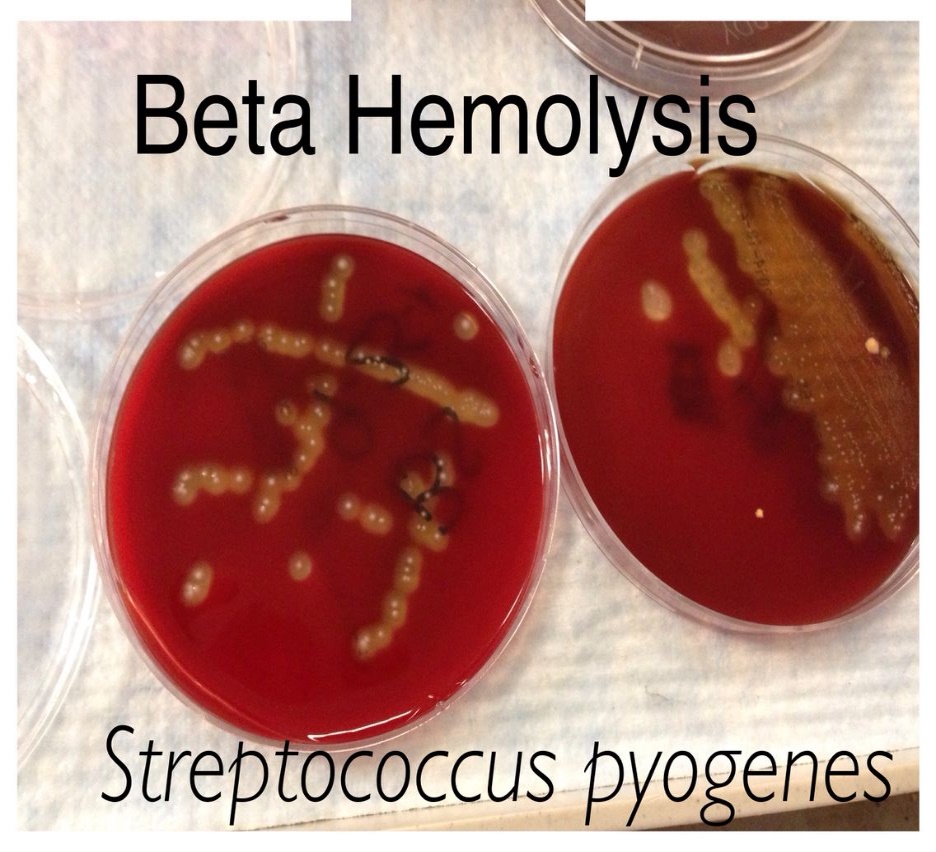 Enterococcus faecium
We can differentiate between streptococci and staphylococci by a very simple and rapid test-Catalase test(Staphylococcus-positive, Streptococcus-negative). 
For identification of suspected S. aureus colonies perform coagulase test (to differentiate coagulase negative Staphylococci from S. aureus) and for suspected Group A Streptococci (S.pyogenes) perform bacitracin sensitivity test(can be added in the blood agar plate with other antibiotics). 
If enterococci is suspected perform bile esculin test.
Look for growth of lactose fermenter colonies (pink) or non-lactose fermenter colonies (pale) in MacConkey Agar plate.  
Lactose fermenter colonies can be of Escherichia coli, Klebsiella spps or Enterobacter spps and non-lactose fermenter colonies can be of Psuedomonas aeruginosa, Acinetobacter spp, Proteus spps etc.
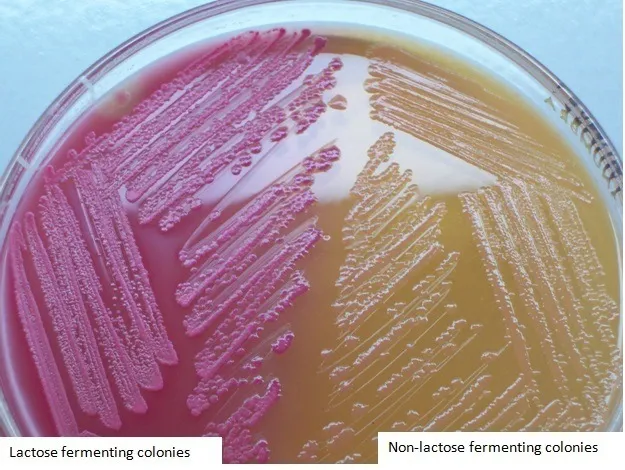 Member of the family of the Enterobacteriaceae can be differentiated from other Gram-negative bacilli by performing two rapid tests (catalase test +ve, and oxidase test –ve). 

Identifications of the enteric bacteria can be done by using biochemical tests such as citrate utilization test,Triple Sugar Iron (TSI) Agar test,Sulphite-Indole Motility(SIM) test, and urease test.
Pseudomonas aeruginosa gives large, flat, spreading pale colored colonies in MacConkey Agar. It is oxidase positive and can be identified by its pigments and/or distinctive smell (characteristics fruity smell).
Depending on the facilities available in the diagnostic laboratories, organisms can be identified using enterotube test or API-20E test or other newer diagnostics test available for the identification of isolates.
Anaerobic blood agar culture and cooked meat culture
The growth could be Clostridium perfringens, Bacteroides fragilis group or Peptostreptococcus species.
C.perfringens  grows rapidly in cooked meat medium with hydrogen sulphide gas production and reddening but no decomposition of meat.
On anaerobic blood agar, colonies are seen after 48hrs of incubation.
B. fragilis grows in cooked meat medium producing decomposition blackening of the meat.
On blood agar non hemolytic grey colonies are seen.
Peptostreptococcus grows in cooked meat medium with production of large number of hydrogen sulphide gas.
Small non hemolytic colonies are seen in anaerobic blood agar after 48hrs of incubation.
Figure 1: Robertson's Cooked Meat Medium (RCM) showing saccharolytic property (left), proteolytic property (middle), uninoculated RCM (right)
Antigen detection by agglutination or EIA
  latex agglutination
   fungal antigen(C. neoformans )
   bacterial  antigen( CSF specimen)
   EIA
 bacterial  Ag-    group A Streptococci
 bacterial toxin 
  Molecular based assay
THANK YOU